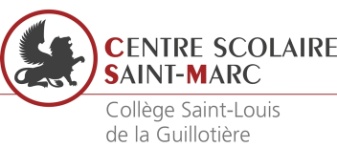 A. Boeuf
Chef d’établissement
S. Martin Pons
Chef d’établissement
G. Micol
Chef d’établissement
J.F. Volpi
Chef d’établissement
D. Pagnon Denis
Chef d’établissement
N. Gourlier
Chef d’établissement
P. Masson
Chef d’établissement coordinatrice
Equipe Enseignante
41 professeurs
 dont  1 documentaliste M.J. Dumont
Educateurs
S. Aoulmi-  F. Fauvet -
G. De Almeida Silva – O. Ndiaye Gratalon – L. Calixte
Chargée à l’orientation
A. Sesanne 
Pastorale
C.M. Gardonio - Parents - Enseignants
Responsable Niveau 
6ème & 5ème
A.M. Abel 
 Responsable Niveau 4ème & 3ème
V.  Boughediri
   Conseiller pédagogique
J. Rivoire
Secrétariat
C. Schneider
Accueil
F. Fauvet
Maintenance informatique
C. Catholy - P. Ravassard

Maintenance travaux
F. Wojciechowski

Service Restauration
 B. Mamouni – 

Equipe entretien
N. El Mahrad – A. Zahi 
Société Elior
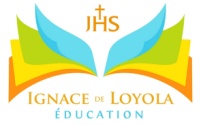 Apel – S. OUDOT Président